Figure 1. MMDB's ‘structure summary’ for Hck kinase/1QCF. The location of the intra-molecular interaction of ...
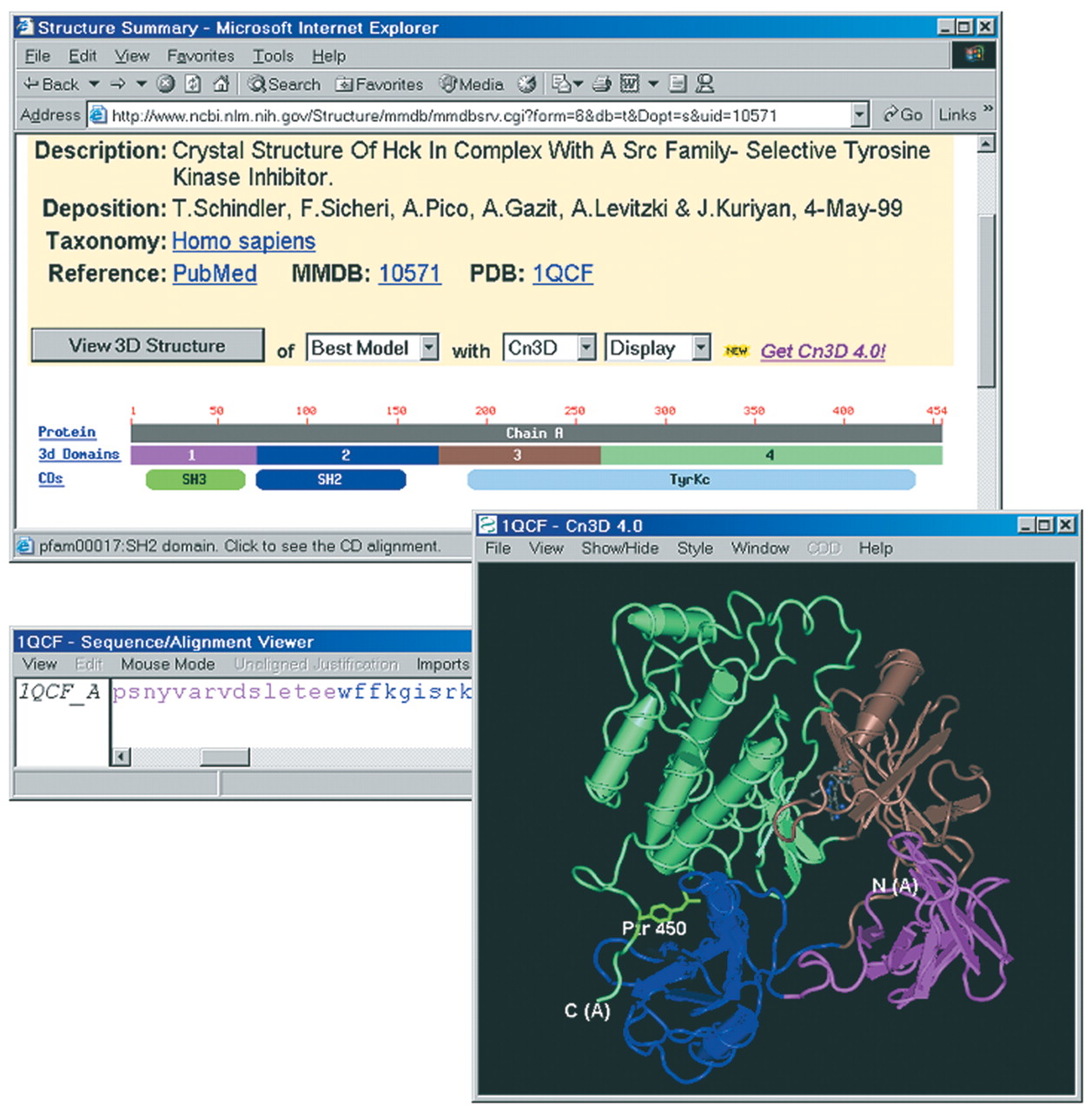 Nucleic Acids Res, Volume 31, Issue 1, 1 January 2003, Pages 474–477, https://doi.org/10.1093/nar/gkg086
The content of this slide may be subject to copyright: please see the slide notes for details.
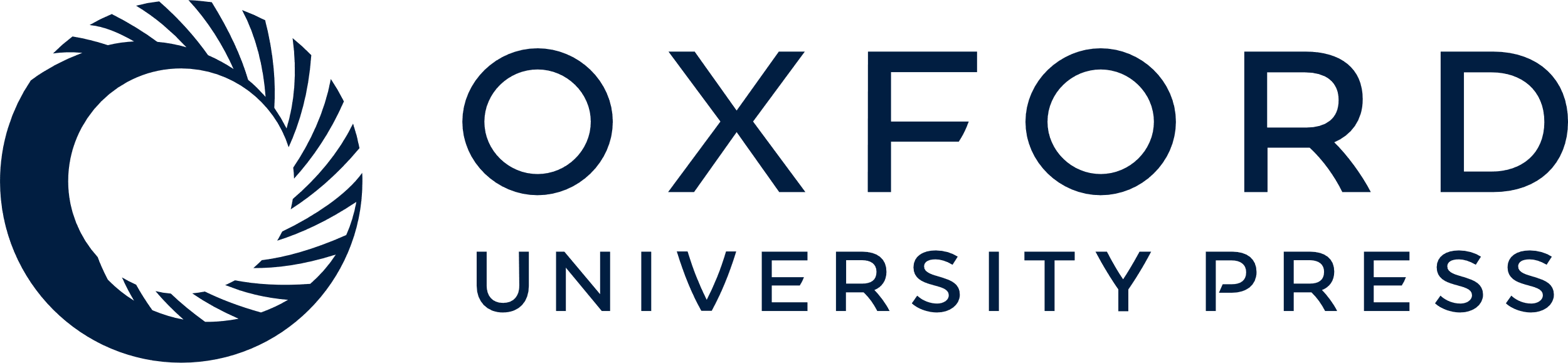 [Speaker Notes: Figure 1. MMDB's ‘structure summary’ for Hck kinase/1QCF. The location of the intra-molecular interaction of phosphotyrosine with the SH2 domain is highlighted in green. 


Unless provided in the caption above, the following copyright applies to the content of this slide:]
Figure 2. MMDB's ‘VAST summary’ of selected structure neighbours of the SH2 domain (3D domain 2) of Hck ...
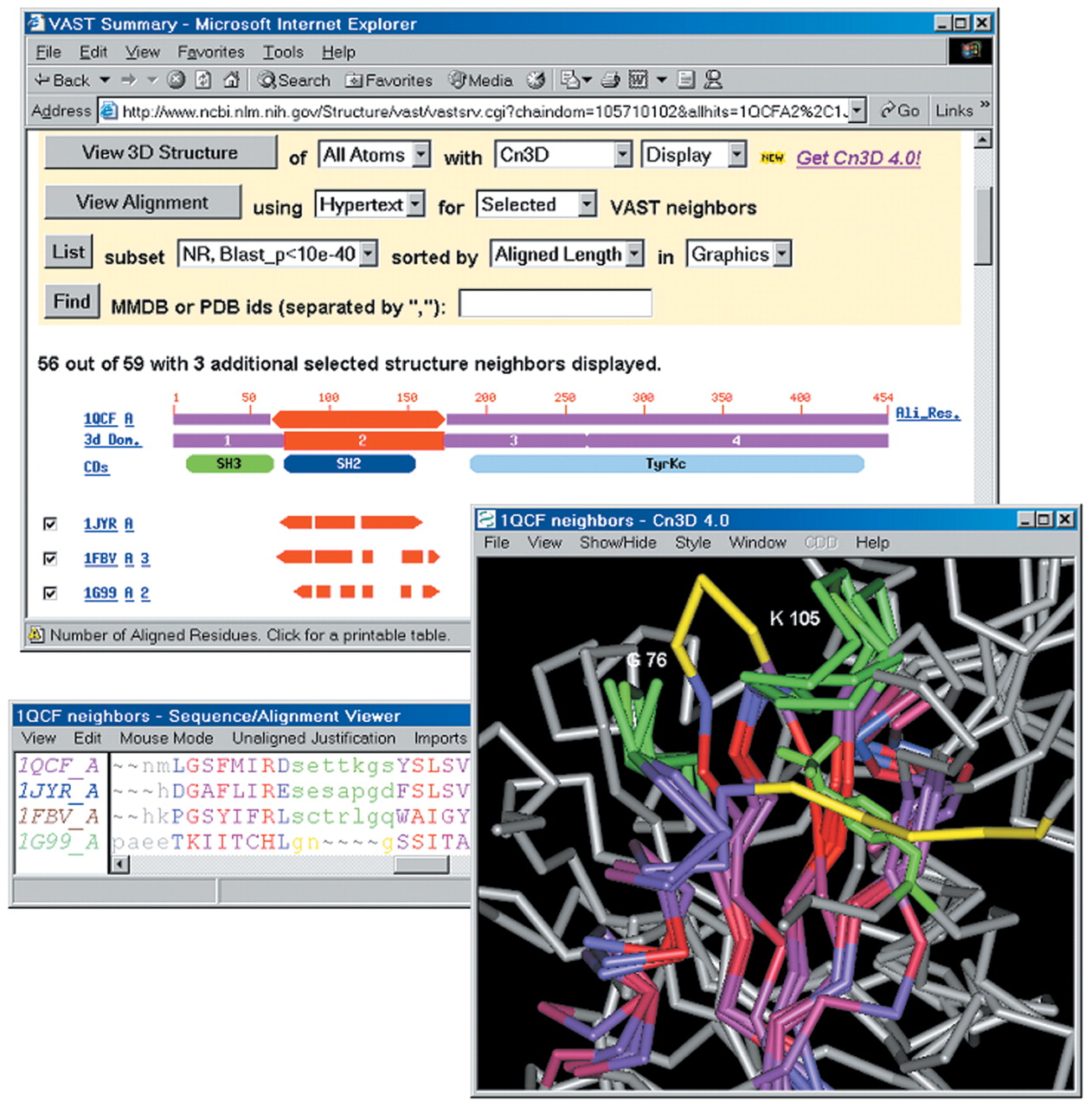 Nucleic Acids Res, Volume 31, Issue 1, 1 January 2003, Pages 474–477, https://doi.org/10.1093/nar/gkg086
The content of this slide may be subject to copyright: please see the slide notes for details.
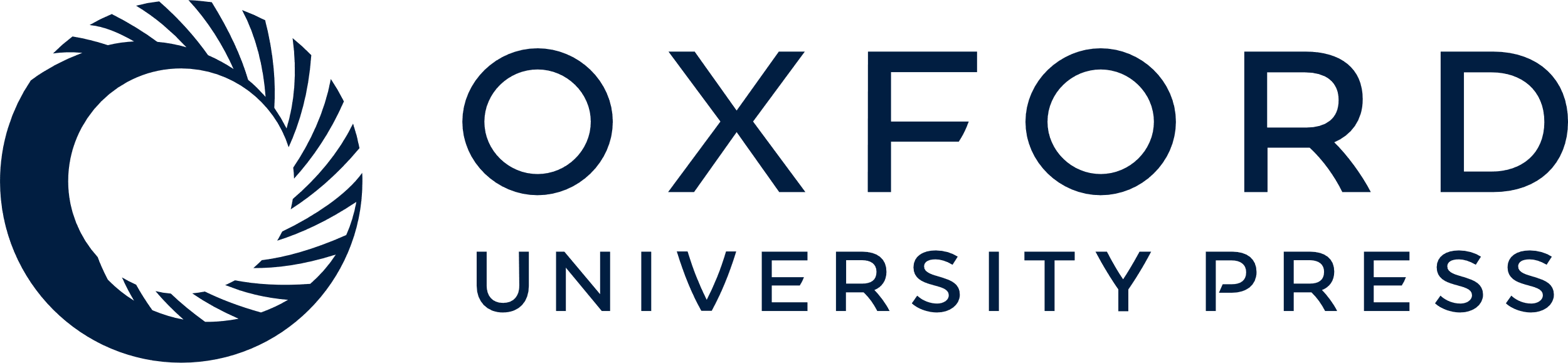 [Speaker Notes: Figure 2. MMDB's ‘VAST summary’ of selected structure neighbours of the SH2 domain (3D domain 2) of Hck kinase/1QCF. The locations of loop regions whose conformation is conserved in Grb2/1JYR and c-Cbl/1FBV are highlighted in green, as is the phosphotyrosine residue of a peptide bound to 1FBV. Analogous loop regions in acetate-kinase/1G99 are highlighted in yellow. The loop analogous to that near 1QCF K105 adopts a different conformation and the loop analogous to that near 1QCF G75 occludes the site where SH2 domains bind phosphotyrosine. Cn3D's alignment window displays the residues of 1QCF that may be superposed onto all selected neighbours; the degree of sequence conservation is indicated via a colour-ramp from blue-grey to red, with non-aligned sites shown in grey. 


Unless provided in the caption above, the following copyright applies to the content of this slide:]